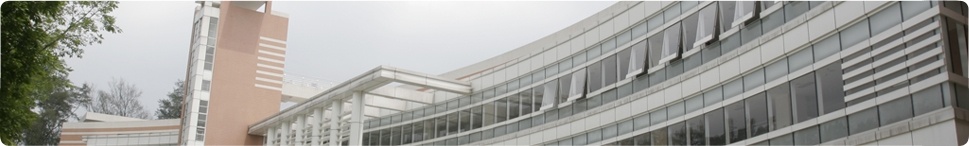 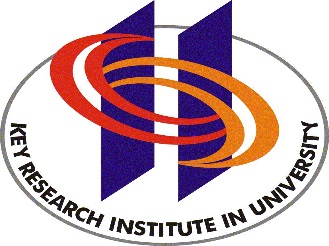 广东外语外贸大学
外国语言学及应用语言学研究中心
博士学位论文选题论证会
XXXXXXX
论文题目：

答 辩 人：XXX
指导教师：XXX 教授
答辩委员会主席：XXX 教授   XXXXXX大学
答辩委员会成员：XXX 教授   XXXXXX大学
                XXX 博士   XXXXXX大学
时间：XXXX年X月X日 (星期X）
           XX:XX
         
地点：八教XX教室
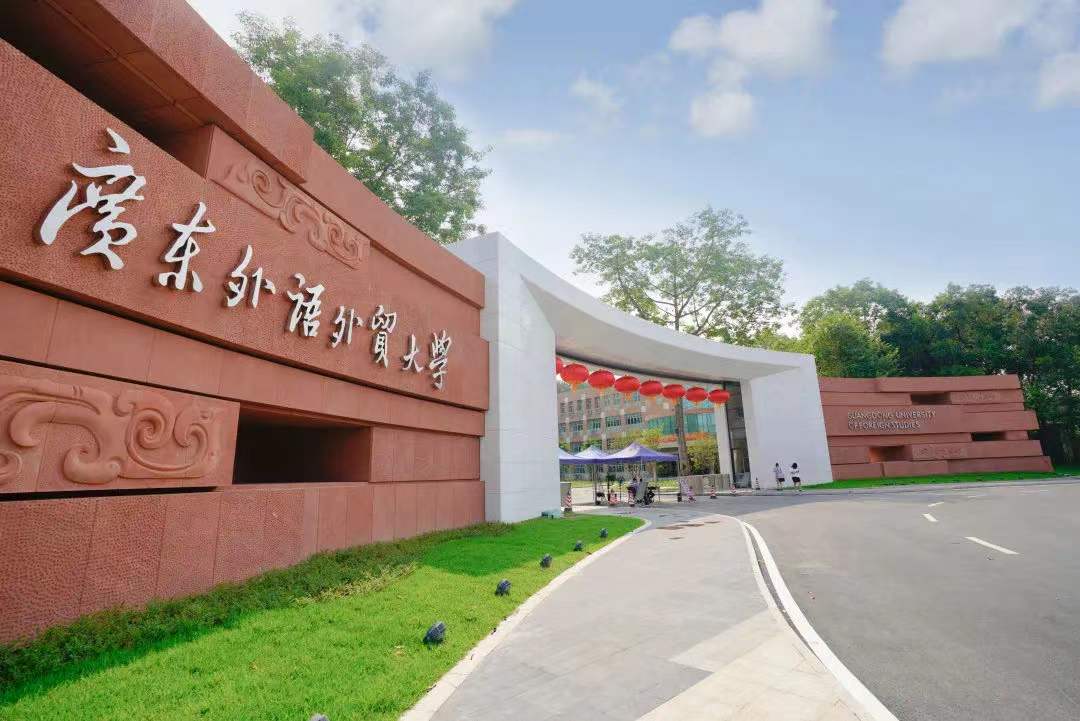 公开答辩，欢迎参加！
外国语言学及应用语言学研究中心
                                             XXXX年X月X日
外国语言学及应用语言学研究中心
                                             2014年5月26日